Set up a chart like the one below:
Once set up work through each section with Mr. Shields and then on your own or with a partner.
Minds On:Back In the Day
The World Before WW1
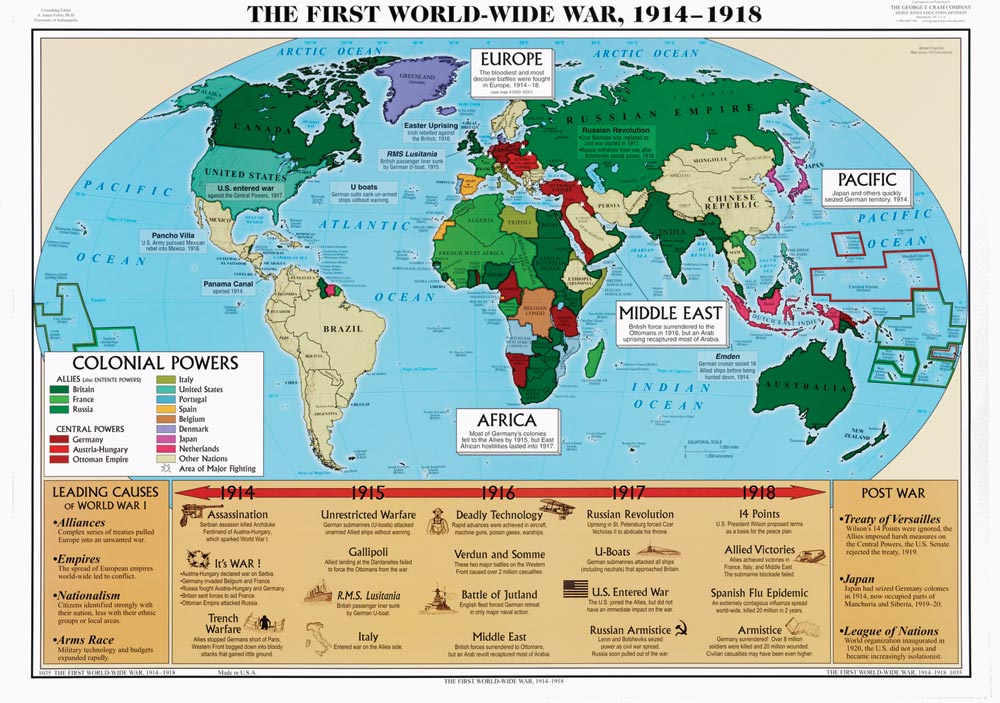 Big Questions:
#2,3
HTC:
Evidence
Population: 8 million
Prime Minister: Robert Borden (Conservative)
We had just signed Confederation in 1914 to make us our own country and step away from the British Empire.
French-English relations were often tense
The status of women was low
Although our economy was still resource-based we were becoming increasingly industrial
Canada in 1914
Britain:
Small in size but had lots of money and power
Had the most powerful navy in the world
KEY POINT – Had many colonies around the world (Canada, Australia, etc.)
Europe in 1914
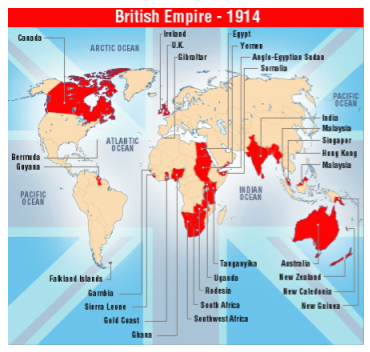 France:
At this time not as powerful as it used to be
Is in a central location in Europe
Also has colonies
KEY POINT – A mutual hate with Germany
France
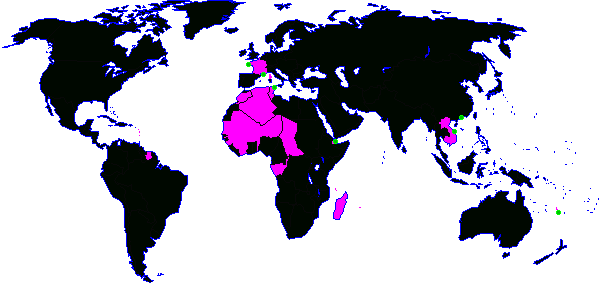 Russia:
The biggest country in the world in size
A very large population
Were very poor
KEY POINT – Large army, but very scattered
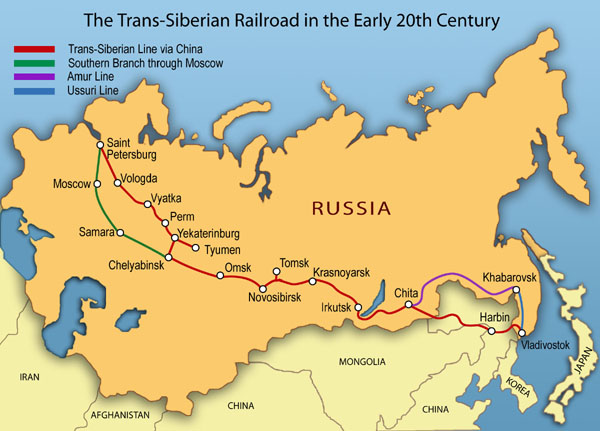 Austria-Hungary:
Many different cultures in one area
Was a political mess: Not very organized
KEY POINT: A weak and outdated empire
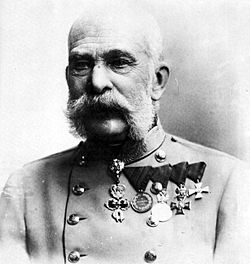 Germany:
A strong industrial nation
Also has a very strong army and navy
KEY POINT – Was power hungry and jealous of Britain
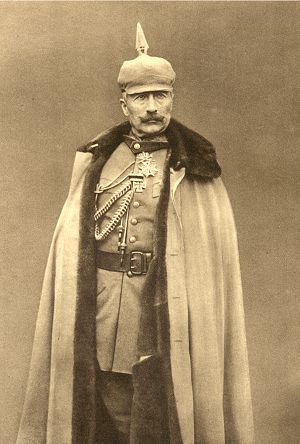 Video Clip: The Alliances of Europe - 1914
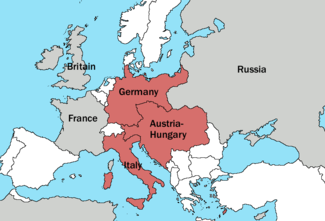 Using the information booklets fill in the chart regarding national resources and afterwards write a response based on the following:

Who is most ready for war and what might the consequences of their entry be? Use specific details from the lesson and reading to support your answer.


Also consider the “Problems” paragraph for each nation before making a final decision!
Activity: Who Is Ready for War?
Trade paragraphs with the person sitting closest to you. 
After reading their paragraph write down two things they did well and two things they could work on.
Hand paragraphs in to Mr. Shields so I can check them out as well!
Wrap Up – Paragraph Feedback